CREA HISTORIAS
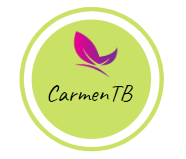